RETINAL DETACHMENT
Prepared by:Liyana AshaariNur Adila KamaruddinNur Liyana Omar
RETINA
innermost of three layers that make up the eyeball’s wall. The layer outside the retina is the choroid

Anatomically, retina divided into:

1- CENTRAL RETINA : (macula lutea =5-7.5mm) The center of macula is an avascular depression called  “fovea centralis”
    Function:  (mainly cones) responsible for visual acuity, color vision and form sense

2- PERIPHERAL RETINA : end at ora serrata
 Function: (mainly rods) responsible for night vision and peripheral field
Layer of retina
Inner limiting membrane - Müller cell footplates
Nerve fiber layer
Ganglion cell layer - Layer that contains nuclei of ganglion cells and gives rise to optic nerve fibers.
Inner plexiform layer
Inner nuclear layer contains bipolar cells
Outer plexiform layer - In the macular region, this is known as the Fiber layer of Henle.
Outer nuclear layer
External limiting membrane - Layer that separates the inner segment portions of the photoreceptors from their cell nucleaus.
Photoreceptor layer - Rods / Cones
Retinal pigment epithelium
Histology of the retina
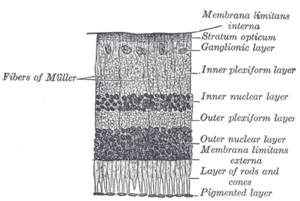 RETINAL DETACHMENT
RETINAL DETACHMENT
DEFINITION: it`s a condition in which the retina is separate into 2 layer
1- retina pigment epithelium
2- sensory retina
by subretinal fluid
What detaches the retina
Retina break
Traction on break
Moving fluid (shaking )
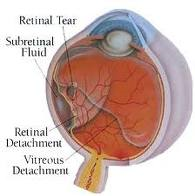 Types of retinal detachment
EXUDATIVE RD
TRACTIONAL RD
RHEGMATOGENOUS  RD
Rhegmatogenous retinal detachment
RHEGMATOGENOUS RD
DEFINITION :
Formation of retinal tear , which allow the liquefied vitreous to enter between the retinal layers causing retinal detachment formation
RISK FACTORS
Blunt trauma
Aphakia
Chorio- retinal degeneration                     ( high myopia)
Family history
Chorio-retinitis
incidence
patient : > 40 years
Sex : more male
Refraction : > myopia 
Bilateral in >10 % of cases
Clinical pictures
Symptoms
Due to mechanical traction of rods & cones by vitreous traction
Flashes of light ( photopsia )
Floaters ( musca volitans )
Due to vitreous degenaration
Field defect ( black curtain )
Due to death of photoreceptor
Failure of vision ( HM or PL vision )
Due to foveal detachment
Signs
Pupil : Relative Afferent Pupillary Defect when the detachment is extensive
IOP : 
Ant. chamber : mild inflammatory cells
Post. Segment : 

 (i) Retinal breaks: as full thickness defect in sensory retina. Look red in color due to color contrast between the sensory retina and underlying choroid

 (ii) Detached retina : greyish in color, has corrugated appearance and undulates with eye movement. The retina surface is convex and subretinal fluid extends to ora serrata rapidly
management
To find all retinal break by 
(i) Preoperative exam
(ii) Intraoperative exam

To close all retinal break
(i) Scleral buckle
(ii) intra-vitreal gas bubble

 To create firm chorio retinal adhesion
(i) cryotherapy
(ii) Diathermy
(iii) Laser photocoagulation.
Vitrectomy
Is indicated in case of rhegmatogenous retinal detachment associated with giant tear, post retinal tear or proliferative vitreoretinopathy
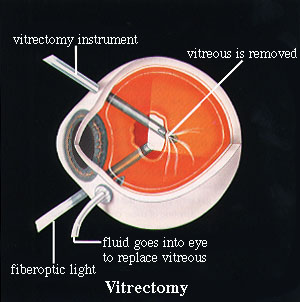 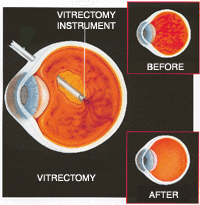 Rhematogenous retinal detachment
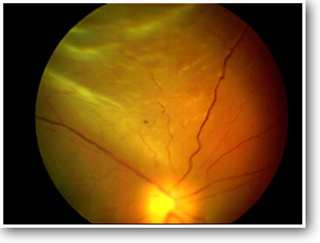 Rhematogenous retinal detachment
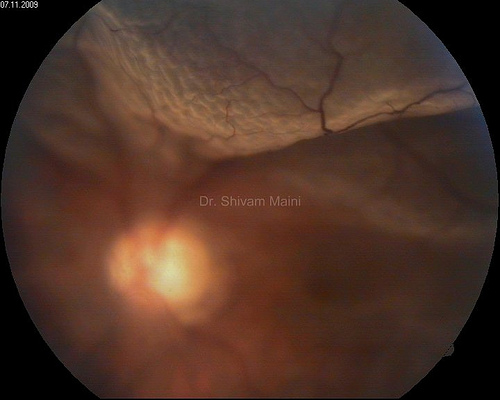 EXUDATIVE RETINAL DETACHMENT
EXUDATIVE retinal detachment
DEFINITION: Extravasation of fluid from the retina or choroid into the subretinal space

TREATMENT: 
Inflamatory (choroiditis & post scleritis)  give cortisone
Malignant  enucleation
Exudative retinal detachment
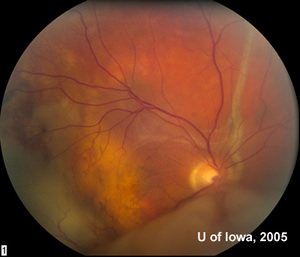 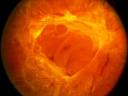 TRACTIONAL RETINAL DETACHMENT
Tractional retinal detachment
DEFINITION: The retina is pulled from it`s position by contracting fibrous or fibro-vascular membranes

TREATMENT: vitrectomy
Tractional retinal detachment
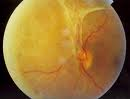 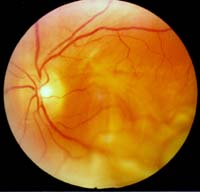 Differential diagnosis
THANK YOU
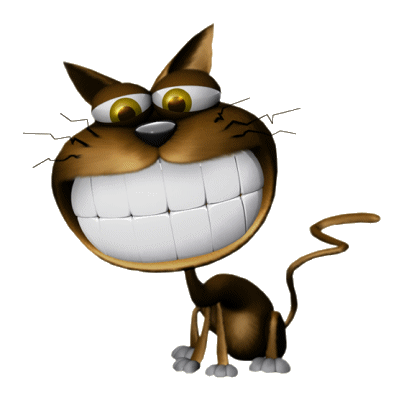